Influence of Warsaw Bronisze Wholesale Market on competitiveness of horticultural production in central Poland
Belgrade ,8 April, 2013
Warsaw Bronisze WM – General view
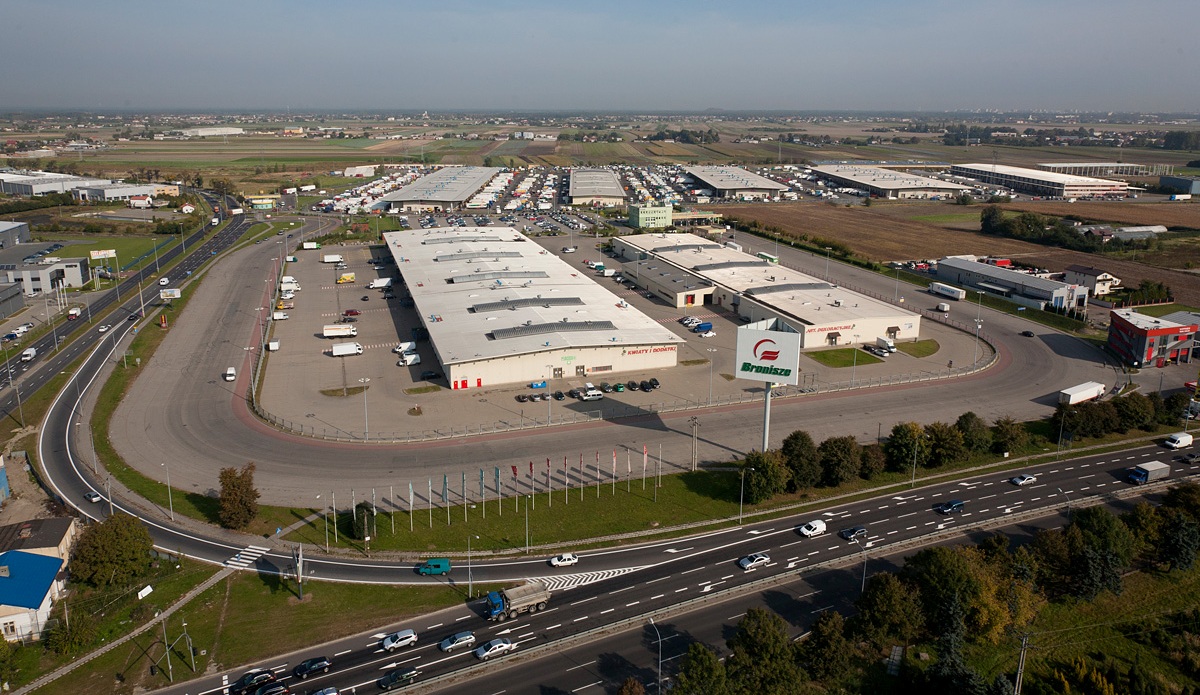 Characteristics of the Warsaw Bronisze WM
Direct contacts
Bronisze WM – Key figures
Bronisze WM - Sourcing directions
29,000 suppliers/ producers offer a full product range in terms of species and varieties of fruit and vegetables produced in Poland

     470 wholesalers take care of a full offer of imported fruit and vegetables meeting the customers’ expectations
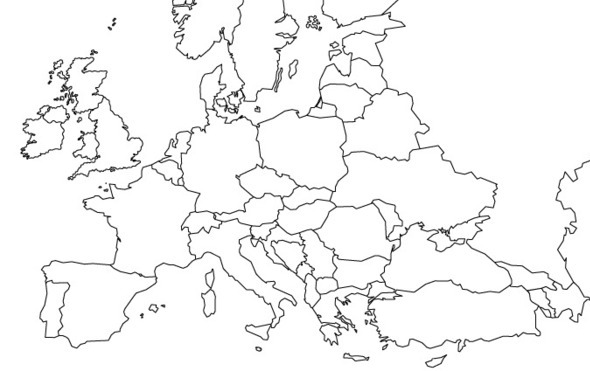 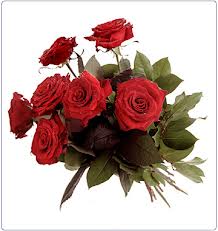 Central America
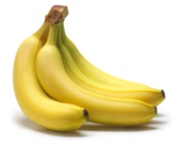 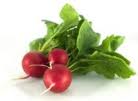 Central America
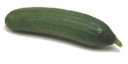 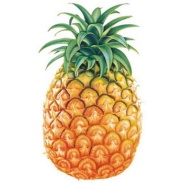 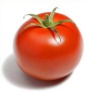 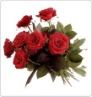 Central America
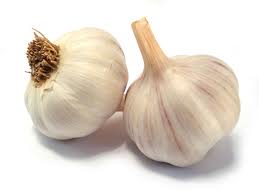 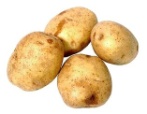 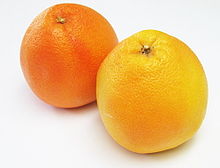 China
Florida
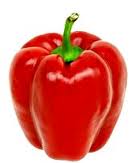 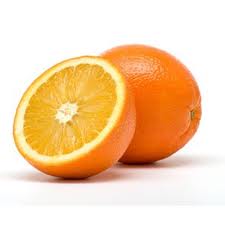 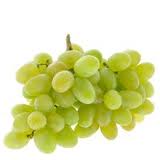 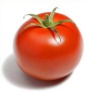 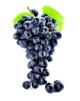 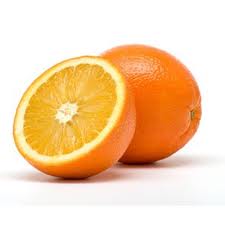 Chile, South Africa
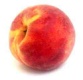 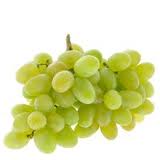 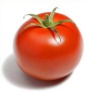 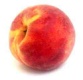 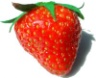 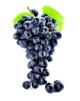 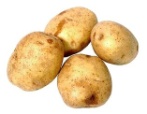 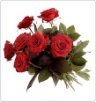 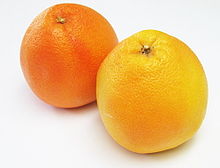 Chile
Focus on product quality
ISO 9001:2008 certificate - Management of a Wholesale Market of fruit, vegetables, flowers  and food products and rental of trade space
 Management system - ISO 22000:2005 standard - Organization of trade in agricultural and food products/ food safety 
 ISO 14001:2004 standard – Management of a Wholesale Market of fruit, vegetables, flowers  and food products, administration and rental of trade space
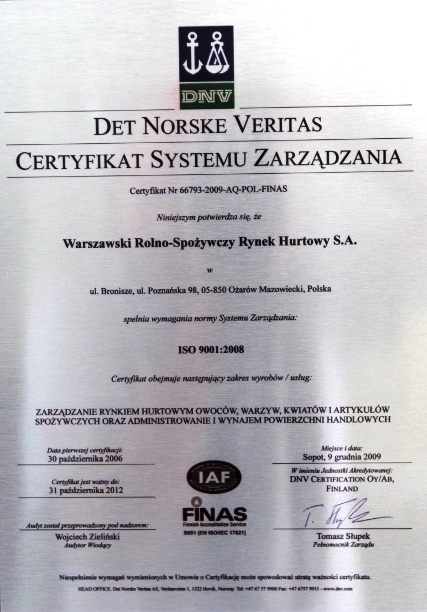 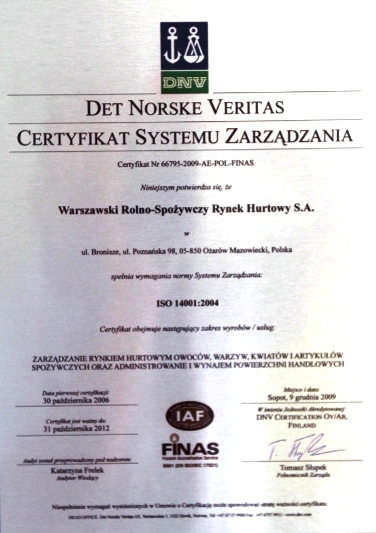 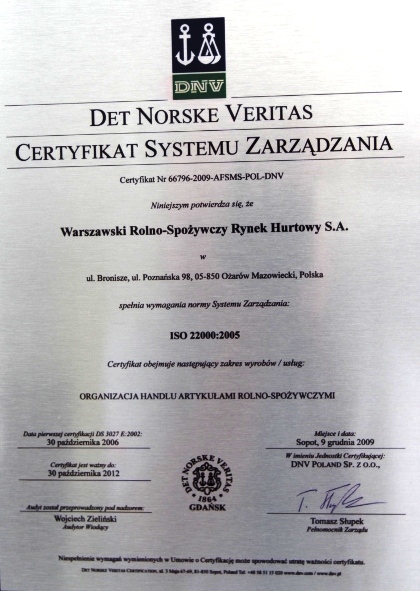 Company marketing goals in 2013
Detailed analysis of business processes in services offered by the Market and their adjustment to changing needs and expectations of our Clients to ensure generation of profits
Increase of the market share by means of new services provided to our Clients, which with the support from active marketing operations, will make it possible to retain the existing Clients and acquire new ones
Development of stronger relations between the Company and the Clients, and in particular building a system of customer loyalty to the Warsaw Bronisze Wholesale Market
Attracting new Clients by ensuring the provision of innovative, better quality services to them
Marketing goals - Implementation
Consolidation of Clients around the Market
Sellers
Buyers
Development of a better loyalty system to retain the existing Clients and to attract new ones
Strengthening of the Bronisze Market role as the centre of education and trade information
Building the Company image as a business engaged in promotion of a healthy lifestyle based on physical activity and a diet rich in fresh fruit and vegetables
Marketing – Bronisze Market as a business support centre
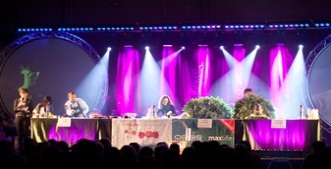 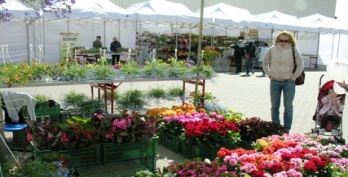 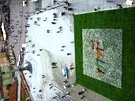 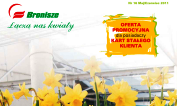 Bronisze Market – Corporate Social Responsibility
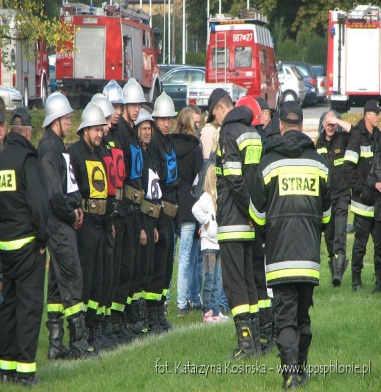 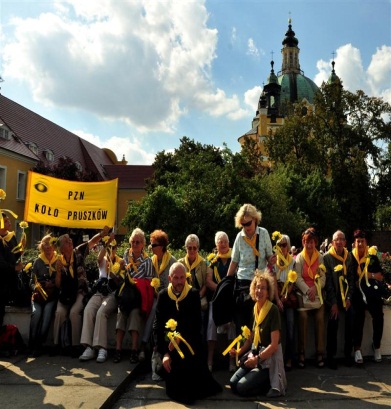 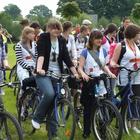 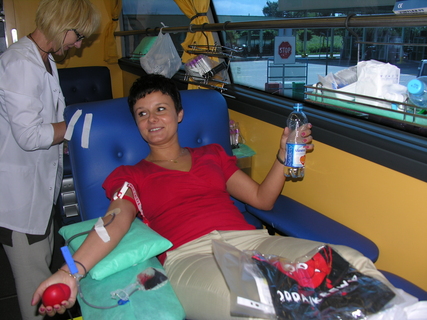 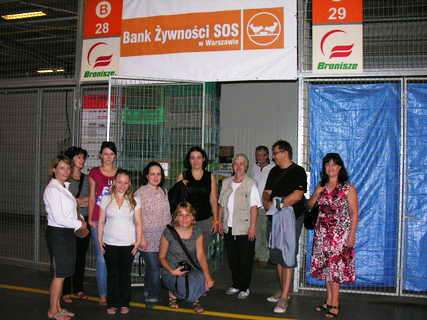 Strengthening of competitiveness of Buyers
Increased stabilisation of prices 
Variety of offered products – making it possible to meet the customers’ tastes
Product availability – due to the attractive trade offer, a large number of businesses offering the products, and the Market opening hours
Product quality – direct suppliers (producers, wholesalers)
Professionalism – professional experts, who know their business very well, operate in the Market
Strengthening of competitiveness of Sellers
Equal access to the Market, irrespectively of the production volume
Offering high quality due to maximum shortening of the time „from field to fork” 
Improvement of quality of the products offered and an opportunity to compare them with products from large-scale farms and imported products
Access to the current market information, training, workshops
Decrease of the number of intermediary steps in trade
Thank you for your attention